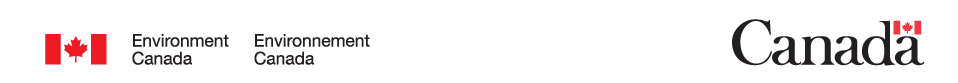 The Canadian Great Lakes Deterministic Coupled Water Cycle Prediction System     PART 1
S. Dyck, F. Dupont, D. Durnford, B. Winter, D. Deacu
Canadian Centre for Weather and Environmental Prediction - National Prediction Development -
Numerical Environmental Prediction

Erika Klyszejko
Weather and Environmental Monitoring - Hydrometric Monitoring

Frank Seglenieks
National Hydrological Services - Operations East -
Boundary Water Issues
V. Fortin, G. Smith, F. Roy, M. Mackay,
É. Gaborit, M. Dimitrijevic
Atmospheric S&T- Meteorological Research -Recherche en prévision numérique

R. Yerubandi
Water S&T - Watershed Hydrology and Ecology Research

Devon Telford
Prediction Services - Operations East - National Laboratory for Marine and Coastal Meteorology
The Needs of a short term water cycle prediction system (48-h)
Outline
Model Components
WATROUTE – hydrological model
NEMO+CICE – 3D lake-ice model
GEM+NEMO+CICE – above coupled (2-way) with a 3D atmospheric model

The System as a whole

Application Focus: Lake Level Forecasts

Other Applications
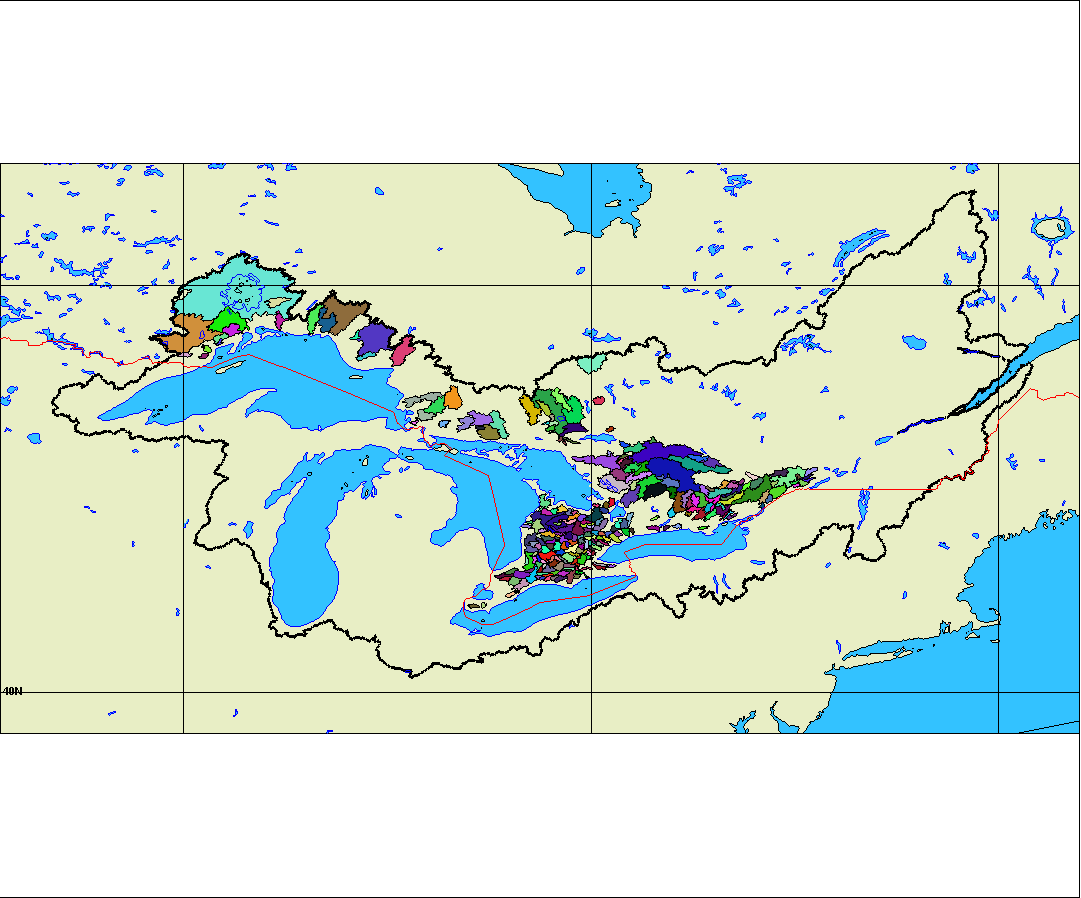 WATROUTE
Drainage:
HydroSHEDS
(SRTM 1-km)
Vegetation
Slope
Hourly imputs from GEM:
Surface runoff (ISBA-N0)
Groundwater infiltration from 2004-09 climatology (GEM-Surf)
Assimilation of gaged river discharge via direct insertion
Hindcasts include american and canadian data
WATROUTE analysis
2016-02-02 20Z - 2016-02-04 19Z
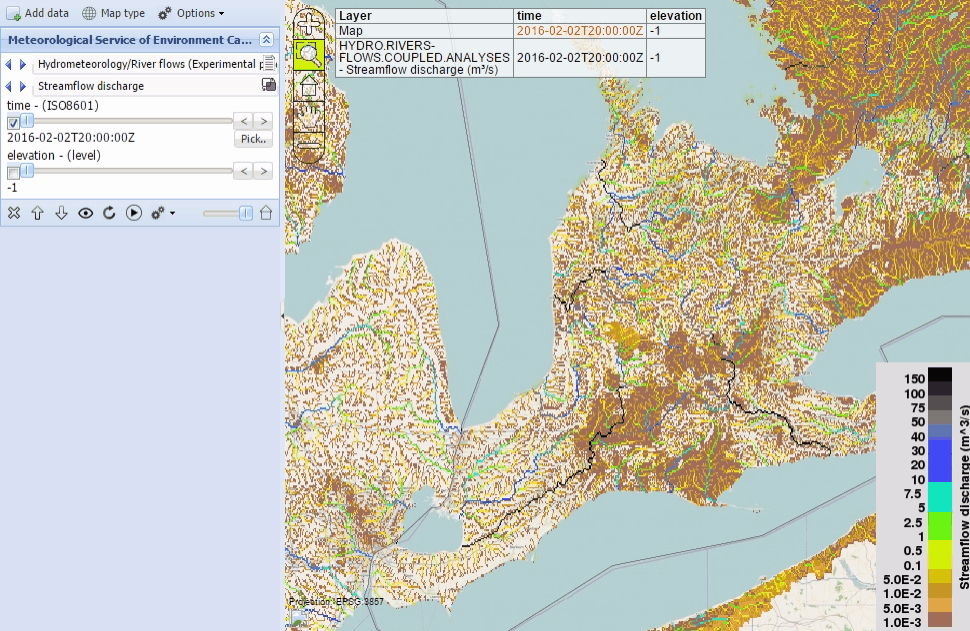 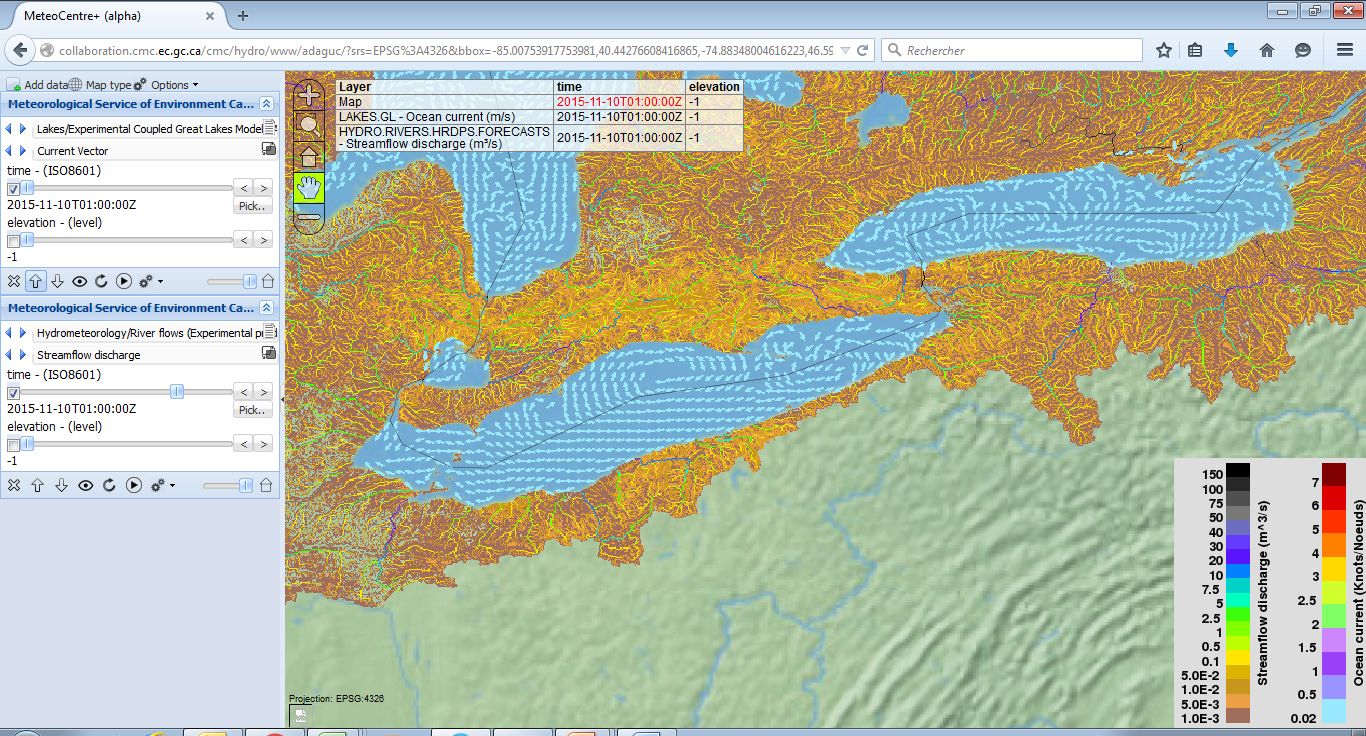